Why Every School Needs School Counselors
Purpose of this PowerPoint
This brief presentation is designed to provide you with responses to the question:  Why does every school need School Counselors?

You may use this template and add in your own site based information.
Board of Education FAQ’s
Can you answer these questions often asked by Boards of Education and District Administrators:

What is the purpose of your School Counseling Program?
What are your desired outcomes?
What is being done to achieve the outcomes you desire?
What data or evidence is there that the objectives are being met?
Is your program making a difference for students?

Can you prove it?
Use data from your programs and intervention as evidence to support the impact school counselors have had on student achievement .

The answers to these questions with the data should be infused in your presentation.
[Speaker Notes: These are challenging questions facing our profession.  Using  the ASCA model, CT Comprehensive School Counseling Program and data from our individual districts and schools, we have the answers to these questions.  The following slides will provide you with a template to use with your Board of Ed and District Administrators to answer their question:  what value do you have as a school counselor?  How do you impact student achievement?]
XXX School DistrictSchool Counselors: Partners in Student AchievementPresenters: Name, School CounselorDate
School Counselors Effect Change
Students Acquire
Students Improve
Knowledge
Skills
Positive Attitudes
Attendance
Behavior
Academic Achievement
[Speaker Notes: School counselors provide students with knowledge, skills and attitudes related to student academic, career and social/emotional growth.  Our goals are to improve student academic achievement through the development of productive mindsets and habits, and improve student attendance and behaviors by providing supports and resources to students and their families.]
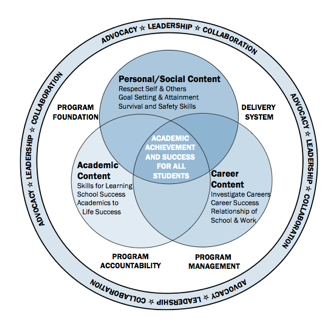 Academic

Career

Social/Emotional
3 Domains of School Counseling
"We are no longer "guidance counselors" only focused on graduation and course selection for students. We are professional school counselors who focus on the academic success, college and career readiness, and social-emotional development of all students.”

 - Mindy Willard, ASCA 2013 School Counselor of the Year
[Speaker Notes: Many people are unclear of the shift from the traditional Guidance Counselors to the comprehensive School Counselors. Comprehensive school counseling programs follow a model that is developmental in nature where we scaffold the learning content, preventative in design (not reactive), and comprehensive in scope addressing the three domains of the ASCA National Model and the Connecticut Comprehensive School Counseling Program. (Read quote)]
School Counseling Impacts All Students
XXX HS Counseling Department addresses student needs of students in Grades 9-12  in each of the three domains:
.
[Speaker Notes: School counselors have been working on developing comprehensive school counseling program middle school curricula to address the needs of every student. Some such activities include: (read slide).]
School Counseling Impacts All Students
XXX MS Counseling Department addresses student needs of students in Grades X-X  in each of the three domains:
.
[Speaker Notes: School counselors have been working on developing comprehensive school counseling program middle school curricula to address the needs of every student. Some such activities include: (read slide).]
School Counseling Impacts All Students
XXX Elementary School Counseling Department addresses student needs of students in Grades X-X in each of the three domains:
.
[Speaker Notes: Here are ways in which the Elementary Comprehensive School Counselor addresses the three domains: Academic, Career and Social/Emotional]
Individual/Referral
(Few Students)
~5%
Delivery of Counseling Services
Intentional Counseling
(Some Students)
10-15%
Counseling Curriculum
(All Students)
100%
[Speaker Notes: The comprehensive school counseling curriculum is delivered to all students at XXXX predominantly through classroom lessons and school-wide programming. For example, at the high school level students are taught how to complete the Common Application or at the middle school level all students are taught the options for high school course selections. Elementary school counselors specifically instruct students on study skills. While school counseling is provided to every student, some students may need added attention to address a particular need. For example a school counselor may create an organizational group based on teacher data and feedback during consultation meetings. Finally, there are those students that have severe intervention needs or a temporary crisis which school counselors provide short term individual counseling which may result in referral and consultation with outside community resources. For example, grief counseling after a loss of a family member.
The comprehensive school counseling curriculum is delivered to all students at XXXX predominantly through classroom lessons and school-wide programming. For example, at the high school level students are taught how to complete the Common Application or at the middle school level all students are taught the options for high school course selections. Elementary school counselors specifically instruct students on study skills. While school counseling is provided to every student, some students may need added attention to address a particular need. For example a school counselor may create an organizational group based on teacher data and feedback during consultation meetings. Finally, there are those students that have severe intervention needs or a temporary crisis which school counselors provide short term individual counseling which may result in referral and consultation with outside community resources. For example, grief counseling after a loss of a family member.]
Evidence of Effectiveness at the National Level
FACT #1 
When counselors provided more services that focused on improving academic success, students had significantly better attendance, fewer suspensions, fewer self-reported hassles with other students, a better sense of belonging to their school and fewer reports of getting teased or bullied (Dimmitt & Wilkerson, 2012)

FACT #2 
In schools where counselors provided more college and career counseling services, students had statistically significantly lower suspension rates, a stronger sense of belonging to their school, fewer self-reported hassles with teachers, fewer self-reports of being teased or bullied, better attendance, & fewer self-reported hassles with other students (Dimmitt & Wilkerson, 2012)

FACT #3 
In schools where the school counseling program spent more time addressing student personal and social needs, students were significantly more likely to report feeling a greater sense of belonging to their school, less likely to report difficulties with teachers, less likely to say that they were teased or bullied (Dimmitt & Wilkerson, 2012)

FACT #4 
Schools with better ratios has higher percentages of seniors graduating from high school, fewer disciplinary incidents, and better attendance rates (Lapan et al, 2012)
Evidence of Effectiveness in CT
FACT#1 
When comprehensive school counseling programs are in place there has been a decrease in suspension rates, improved attendance, and higher graduation rates (Lapan et al., 2012)

FACT #2
Comprehensive School Counseling Programs are an effective way to improve student college and career readiness (Lapan et al., 2012).
Evidence of Effectiveness Locally
Add your school or district data here!
“…I know that you all have one of the hardest, most stressful, most important and most underappreciated jobs of anyone in this country -- and I live with the President of the United States… Too often, you are the only adults in (student's) lives who aren’t there to grade them or judge them or punish them, and that’s why they seek you out when they have nowhere else to turn.”


– Michelle Obama on School Counselors July 1, 2014 at the American School Counselor Association Annual Conference
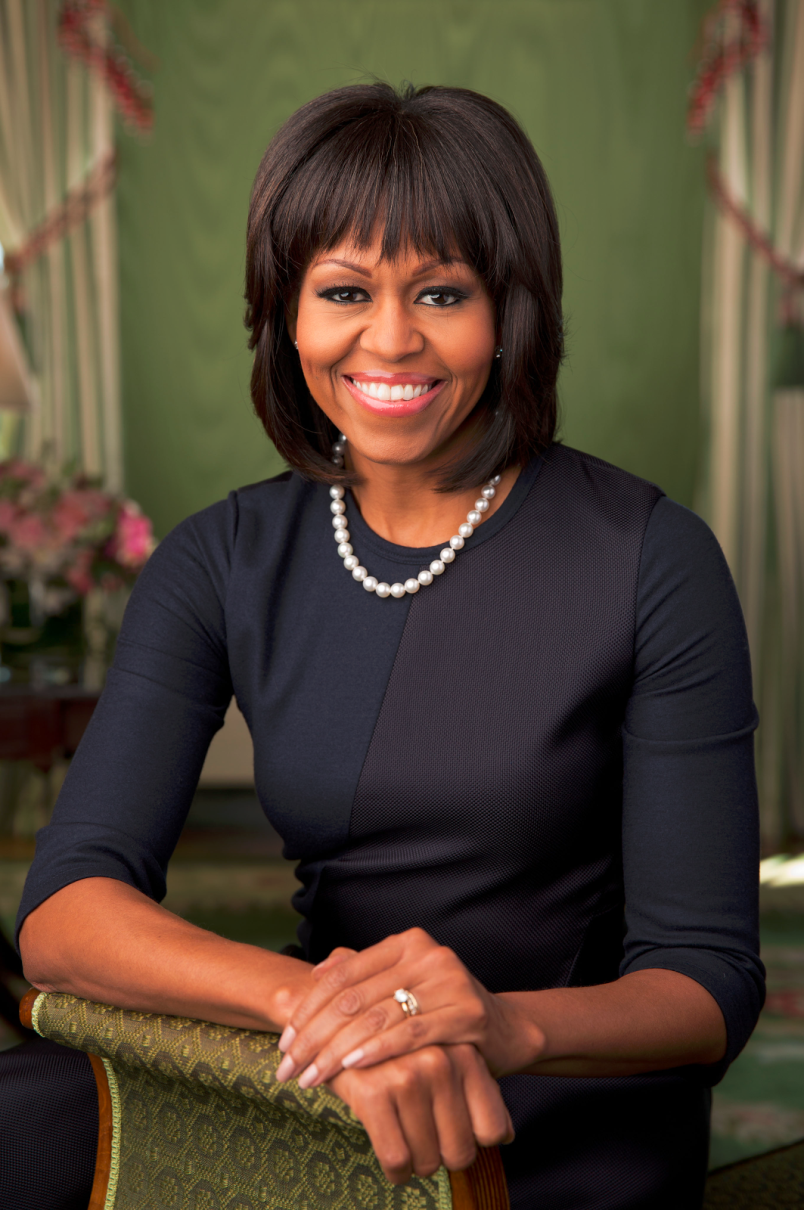 Endorsement from First Lady,Michelle Obama
For the First Lady’s entire speech, click this link: 
http://www.schoolcounselor.org/school-counselors-members/professional-development/annual-conference/2014-conference-webstream/first-lady-s-address
School Counselors Have Impact!
SUPPORT the academic, social/emotional, college and career development for ALL students

ADVOCATE for student needs

ELIMINATE barriers to achievement

DELIVER a planned, proactive curriculum at all grade levels

USE data to inform interventions

COLLABORATE and consulting with educational stakeholders     

PROVIDE individual planning services for all students

CONNECT students with school and community resources
References
Dimmitt, C., & Wilkerson, B. (2012). Comprehensive school counseling in Rhode Island: Access to services and student outcomes. Professional School Counseling, 16 (2), 125-135. 
Hartline, J., & Cobia, D (2012) School counselors: Closing achievement gaps and writing results reports. Professional 	School Counseling, 16(1), 71-79.
Hatch, T. (2014). The Use of Data in School Counseling. Thousand Oaks, CA: Corwin
Lapan, R. T., Whitcomb, S. A., & Aleman, N. M. (2012). Connecticut 	professional school counselors: College and career counseling services and smaller ratios benefit students. Professional School Counseling, 16 (2), 117-124. 
Lapan, R. T., Gysbers, N. C., Bragg, S., & Pierce, M. E. (2012). Missouri professional school counselors: Ratios matter, especially in high-poverty schools. Professional School Counseling, 16 (2), 108-116.